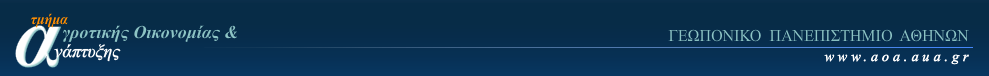 Λογιστική I (269)
Εισαγωγή στη Χρηματοοικονομική Λογιστική
Προτεινόμενα Διδακτικά Εγχειρίδια
Βασιλείου, Δ., Ηρειώτης, Ν., Μπάλιος Δ. 2019. Αρχές Χρηματοοικονομικής Λογιστικής – Χρηματοοικονομική Ανάλυση και Λήψη Αποφάσεων. Εκδόσεις: Rosili 

Needles, B., Powers, M. and Crosson, S.  2016. Εισαγωγή στη Λογιστική. (επιμ.) Βενιέρης Γ., Ζήσης Β., Λοής Π., Σπαθής Χ., Σώρρος Ι., Τζελέπης Δ. Nicosia, Cyprus: Broken Hill, Αθήνα: Εκδόσεις Πασχαλίδης.

Νεγκάκης Χ. 2015. Λογιστική Εταιριών Σύμφωνα με τα Ελληνικά και Διεθνή Λογιστικά Πρότυπα. Εκδόσεις: Αειφόρος Λογιστική.
Λογιστική Ι - Σκοπός
Το μάθημα αποτελεί το πρώτο/εισαγωγικό μάθημα του Τμήματος Αγροτικής Οικονομίας και Ανάπτυξης στην Λογιστική επιστήμη και συγκεκριμένα εστιάζει στo πεδίo της Χρηματοοικονομικής Λογιστικής στα πλαίσια των Διεθνών Προτύπων Χρηματοοικονομικής Αναφοράς (ΔΠΧΑ)
Στόχος είναι να παρασχεθούν στο φοιτητή όλες οι απαραίτητες γνώσεις και τεχνικές γενικών αρχών χρηματοοικονομικής λογιστικής (στα πλαίσια των ΔΠΧΑ) και συγκεκριμένα:
Η κατανόηση των πληροφοριών που εμφανίζονται στη κατάσταση αποτελεσμάτων χρήσεων, στην κατάσταση αλλαγών των ιδίων κεφαλαίων, και στον ισολογισμό.
Η διαδικασία συσσώρευσης, ταυτοποίησης, μέτρησης και καταγραφής οικονομικών πληροφοριών.
Προοίμιο για την Λογιστική ΙΙ (υποχρεωτικό μάθημα) και την Αξιολόγηση Γεωργικών Επενδύσεων (υποχρεωτικό μάθημα) όπου και εξετάζεται το πλαίσιο για τη λήψη επιχειρηματικών αποφάσεων χρησιμοποιώντας τις πληροφορίες των οικονομικών καταστάσεων.
Τα μαθήματα της Λογιστικής Ι και ΙΙ οδηγούν στη Λογιστική ΙΙΙ (μάθημα επιλογής) και στην Χρηματοδότηση και Χρηματοοικονομική Ανάλυση Γεωργικών Επιχειρήσεων (μαθήμα επιλογής) όπου η συζήτηση επεκτείνεται α) σε συγκεκριμένα ΔΠΧΑ τα οποία και εξετάζονται για εισηγμένες (μεταξύ αυτών και πολυεθνικών Γεωργικών επιχειρήσεων) και β) σε θέματα ανάλυσης της χρηματοοικονομικής θέσης επιχειρήσεων
Δεξιότητες για τον Σπουδαστή
Με την επιτυχή ολοκλήρωση του μαθήματος ο φοιτητής / -τρια θα είναι σε θέση να:
Αναλύει τις απαιτήσεις ενός προβλήματος και να εφαρμόζει τις θεωρητικές γνώσεις που έχει λάβει στην πράξη.
Γνωρίζει την ενδεδειγμένη επιστημονική ορολογία της Χρηματοοικονομικής Λογιστικής και Χρηματοοικονομικής Ανάλυσης, καθώς και τις σχετικές σύγχρονες επιστημονικές μεθόδους και προσεγγίσεις.
Προσφέρει τις κατάλληλες λύσεις μέσω της χρήσης των πλέον σύγχρονων μεθόδων της Χρηματοοικονομικής Λογιστικής και Χρηματοοικονομικής Ανάλυσης.
Προβαίνει στις απαραίτητες λογιστικές καταχωρήσεις στα στάδια του λογιστικού κυκλώματος και να συντάσσει τις σχετικές οικονομικές καταστάσεις.
Περιεχόμενο Μαθήματος
Εξέταση βασικών εννοιών (οικονομική μονάδα, λογιστική μονάδα κ.λπ.). Μελέτη χαρακτηριστικών οικονομικών μονάδων και των κλάδων της λογιστικής. Μελέτη των Γενικά Παραδεκτών Αρχών της Λογιστικής.
Εξέταση βασικών εννοιών και των στοιχείων αυτών (μορφές ισολογισμού, καταστάσεων αποτελεσμάτων χρήσεως, ταμειακών ροών, καταστάσεως ιδίων κεφαλαίων, μεταβολές βασικής λογιστικής ισότητας, Ενεργητικό, Παθητικό και στοιχεία τους κτλ). 
Εμβάθυνση στις βασικές διακρίσεις εξόδων και εσόδων, στις μορφές της κατάστασης αποτελεσμάτων χρήσεως.
Ανάλυση του διπλογραφικού συστήματος, λογιστικών γεγονότων, εννοιών των λογαριασμών, περιεχόμενο, λειτουργία, και λογιστική παρακολούθηση περιουσιακών μεταβολών και στοιχείων απαιτήσεων (γραμμάτια). Εμβάθυνση στα λογιστικά βιβλία και στοιχεία. Διάκριση λογαριασμών ανάλογα με την φύση και το περιεχόμενο τους.
Εμβάθυνση σε θέματα: λογιστικών σφαλμάτων και διόρθωσή τους, εγγραφές προσαρμογής των λογαριασμών, προσδιορισμού οικονομικού αποτελέσματος.
Εβδομαδιαία Οργάνωση Διδασκαλίας
Τρίωρη διάλεξη

Δίωρο φροντιστηριακό μάθημα
Εξέταση
Γραπτή τελική εξέταση που περιλαμβάνει:
Ερωτήσεις πολλαπλής επιλογής (με ασκήσεις)
Άλλα Προτεινόμενα Διδακτικά Εγχειρίδια
Μπάλας, Α., Χέβας, Δ. 2016. Χρηματοοικονομική Λογιστική, Εκδόσεις: Μπένος.
Τσουκαλας, Σ. 2010. Λογιστική Επιχειρήσεων Τροφίμων, Σ. Εκδόσεις Στοχαστής, Αθήνα.
Τσουκαλας, Σ. 2010. Γεωργική Λογιστική. Εκδόσεις ΣΤΟΧΑΣΤΗΣ.
Atrill, P. and McLaney E. 2017. Accounting and Finance for Non-Specialists. 10e. Pearson.
Needles B. and Powers M. 2013. Principles of Financial Accounting; International Edition. 12e. CENGAGE Learning
Harrison, Horngren, Thomas & Suwardy. 2014. Financial Accounting - International Financial Reporting Standards. 9e. Pearson Education.
Wegandt, J. J., Kimmel D. P. and Kieso. E. D. 2016. Financial Accounting. IFRS edition. 3e. Wiley
Συναφή Επιστημονικά Περιοδικά (ενδεικτικά)
- Accounting Organizations & Society (Rank: Association of Business Schools Journal List 4*)
- Journal of Accounting & Economics (Rank: Association of Business Schools Journal List 4*)
- Journal of Accounting Research (Rank: Association of Business Schools Journal List 4*)
- The Accounting Review (Rank: Association of Business Schools Journal List 4*)
- Contemporary Accounting Research (Rank: Association of Business Schools Journal List 4)
- Review of Accounting Studies (Rank: Association of Business Schools Journal List 4)
- Abacus (Rank: Association of Business Schools Journal List 3)
- Accounting, Auditing & Accountability Journal (Rank: Association of Business Schools Journal List 3)
- Accounting & Business Research (Rank: Association of Business Schools Journal List 3)
- Accounting Horizons (Rank: Association of Business Schools Journal List 3)
- Accounting Forum (Rank: Association of Business Schools Journal List 3)
- British Accounting Review (Rank: Association of Business Schools Journal List 3)
- Critical Perspectives on Accounting (Rank: Association of Business Schools Journal List 3)
- European Accounting Review (Rank: Association of Business Schools Journal List 3)
- International Journal of Accounting (Rank: Association of Business Schools Journal List 3)
- Journal of Business Ethics (Rank: Association of Business Schools Journal List 3)
- Journal of Business Finance & Accounting (Rank: Association of Business Schools Journal List 3)
- Management Accounting Research (Rank: Association of Business Schools Journal List 3)
- Public Money & Management (Rank: Association of Business Schools Journal List 2)
Ερωτήσεις
?